Morning Challenge                                                           24/6/2025
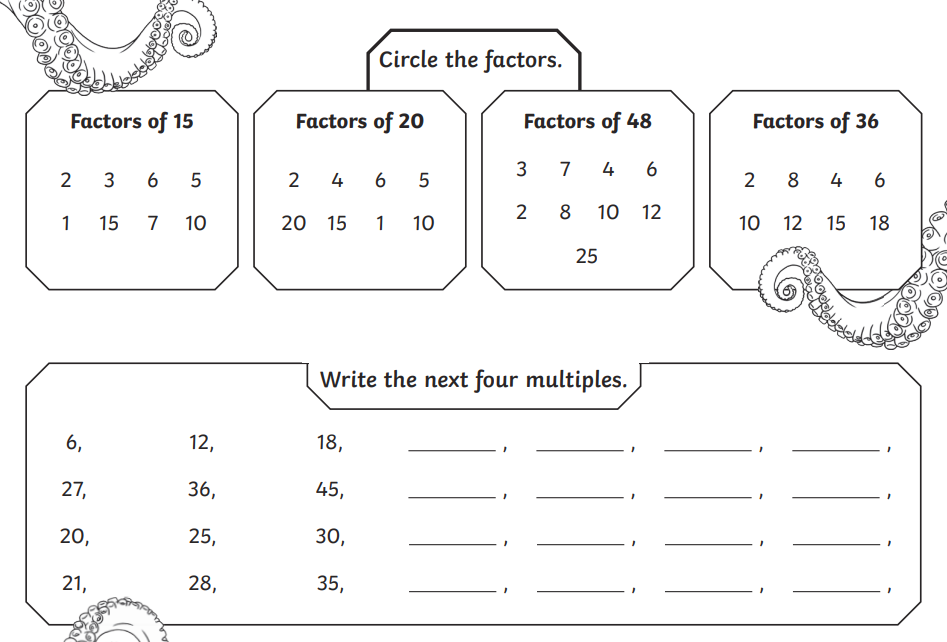 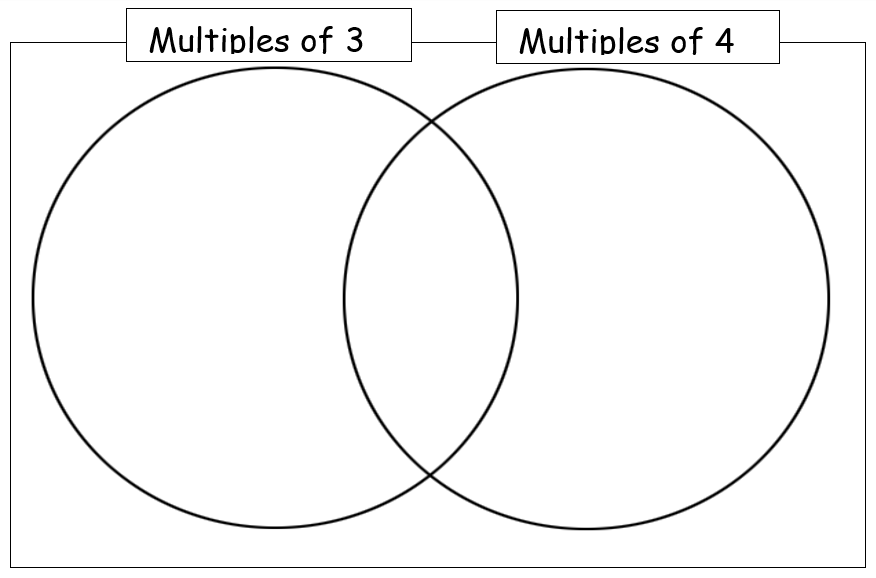 16     135    21      240        84
Tuesday 24th June
TBAT: Use inverted commas.Talk partners:What are the steps to using inverted commas? 1.2.3.4.5.
Tuesday 24th June
TBAT: Use inverted commas.
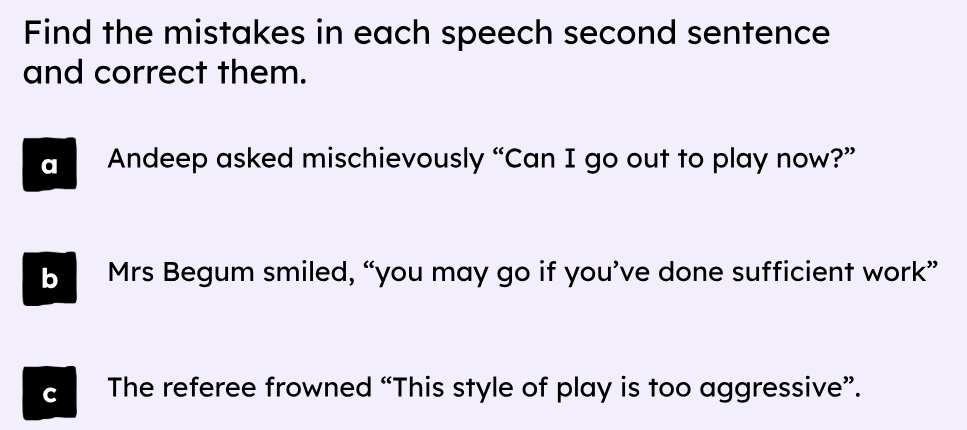 Tuesday 24th June
TBAT: Use inverted commas.
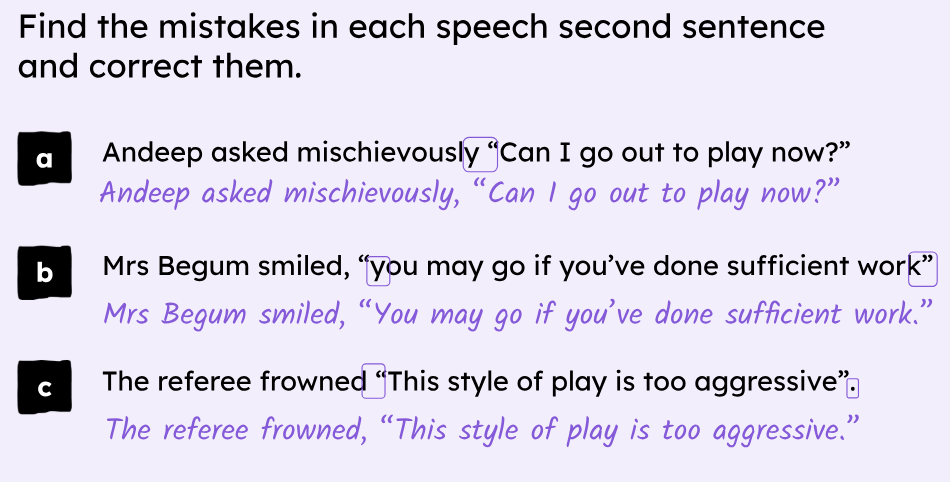 Tuesday 24th June
TBAT: Use inverted commas.
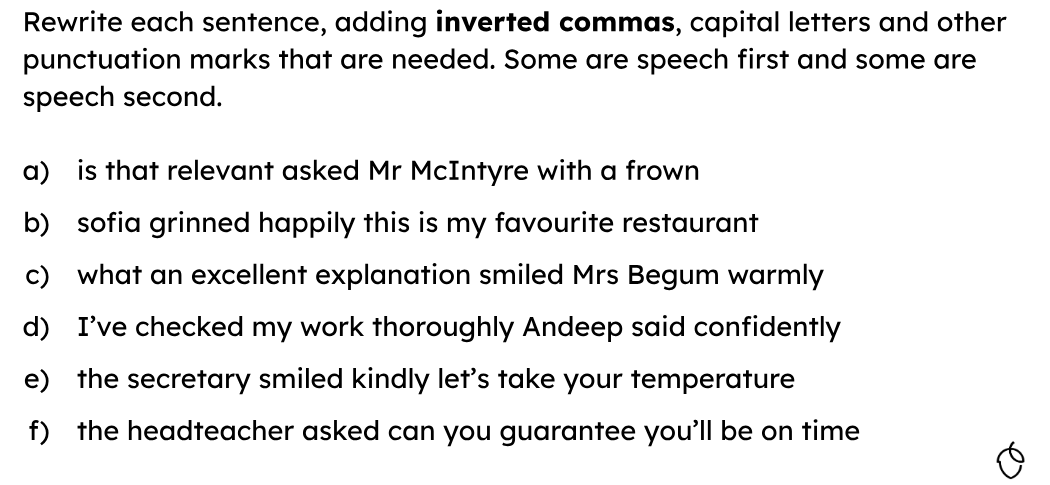 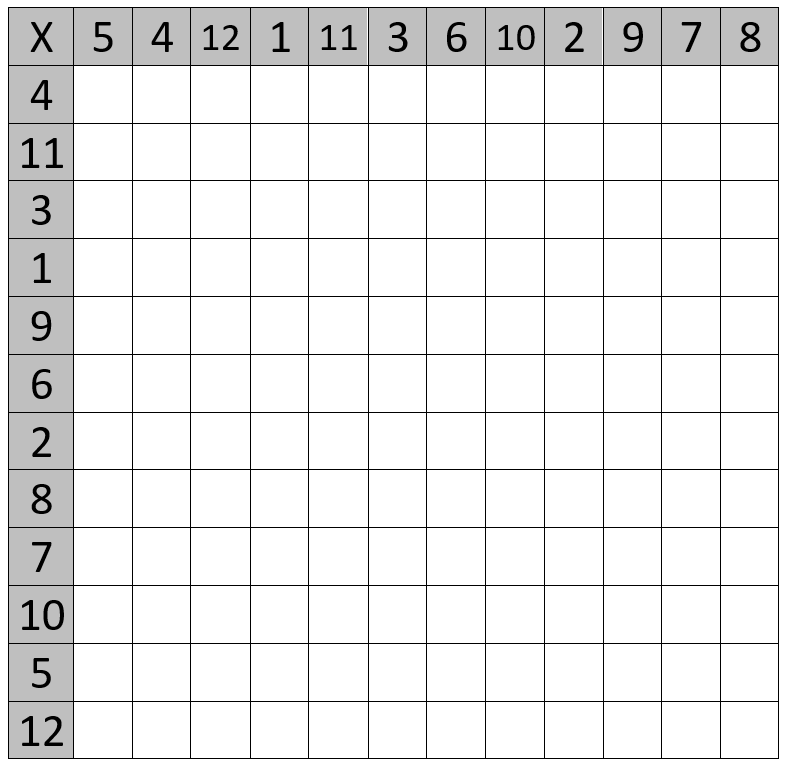 Times tables grid
TBAT- calculate the area of compound shapes. 3 in 3
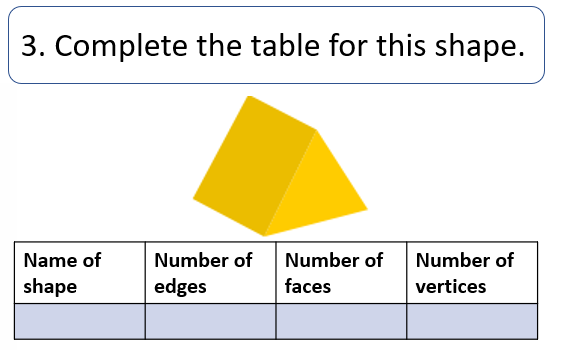 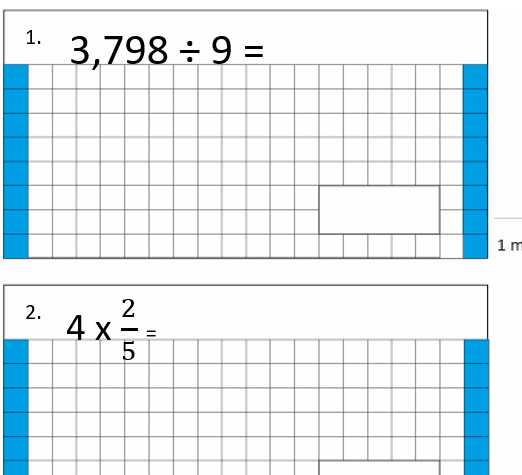 Challenge: What fraction is shaded?
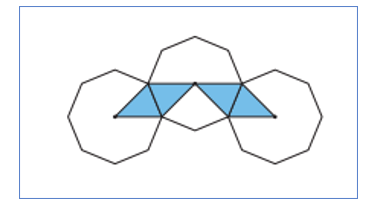 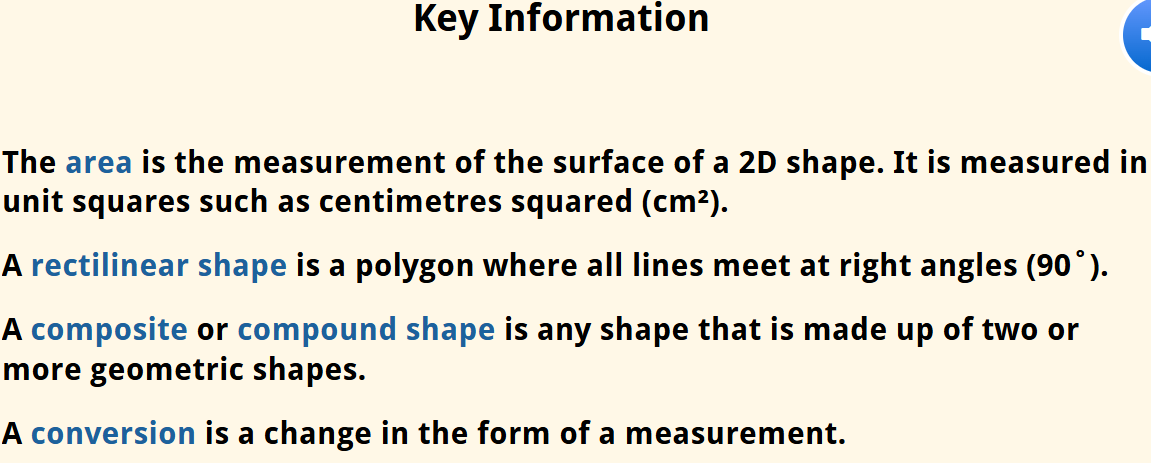 Recap: Calculate the perimeter of the compound shape.
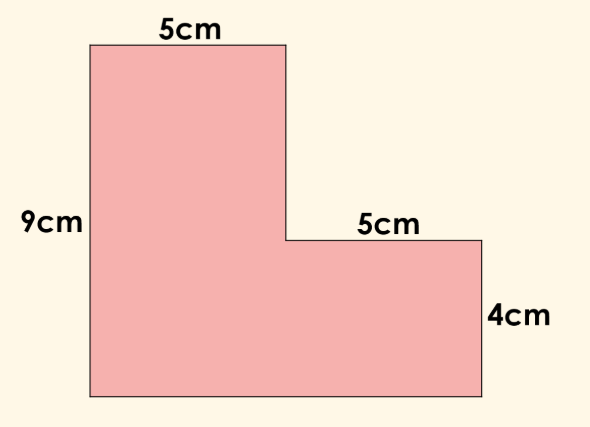 Talk partners: Calculate the area of shape A and B.
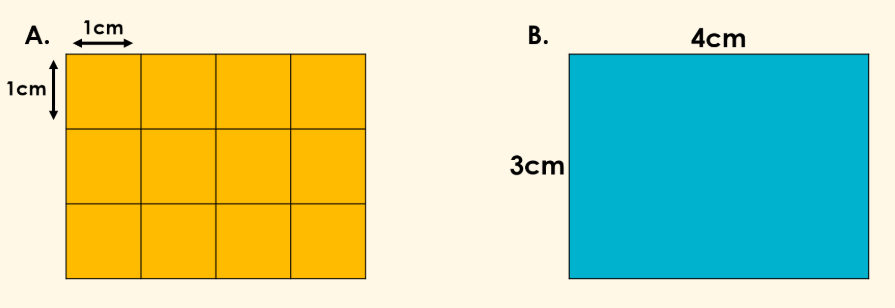 What do you notice?
In books: calculate the area of your rectilinear shape.
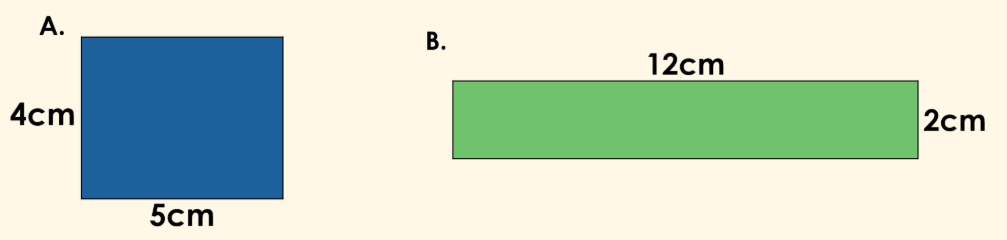 Challenge: Write the formula for calculating the area of a rectilinear shape.
Talk partners: How would we calculate the area of the compound shape?
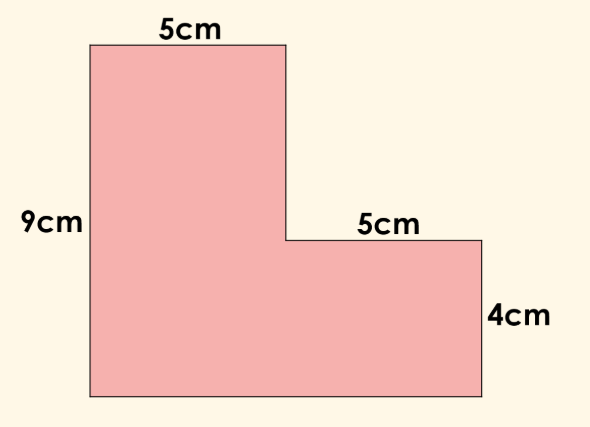 Class work:
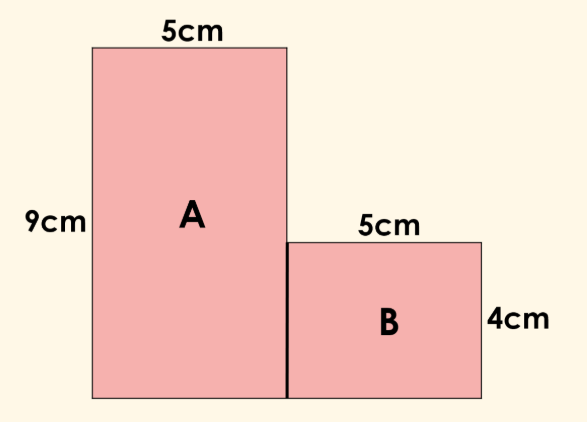 What is the first thing we must do before we can calculate the area of this shape?
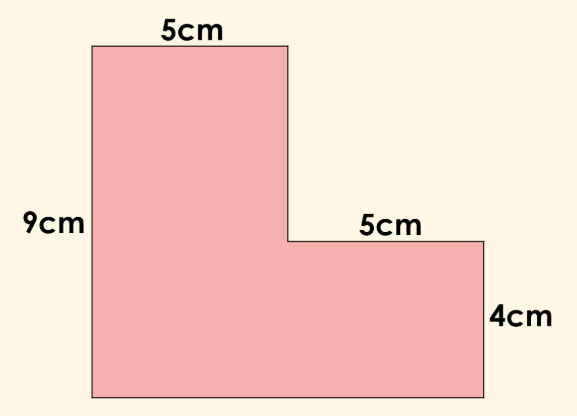 Talk partners: In pairs decide where we would partition this shape to calculate the area.
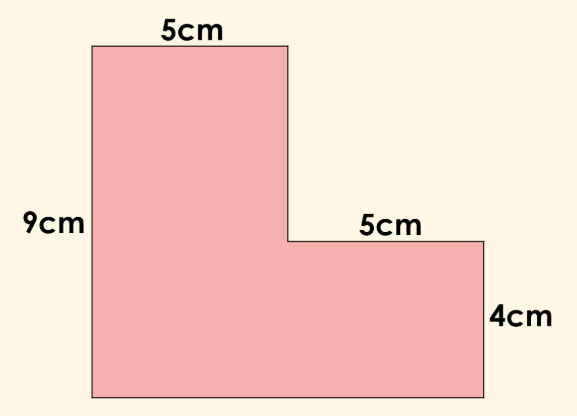 Does it make a difference to the answer?
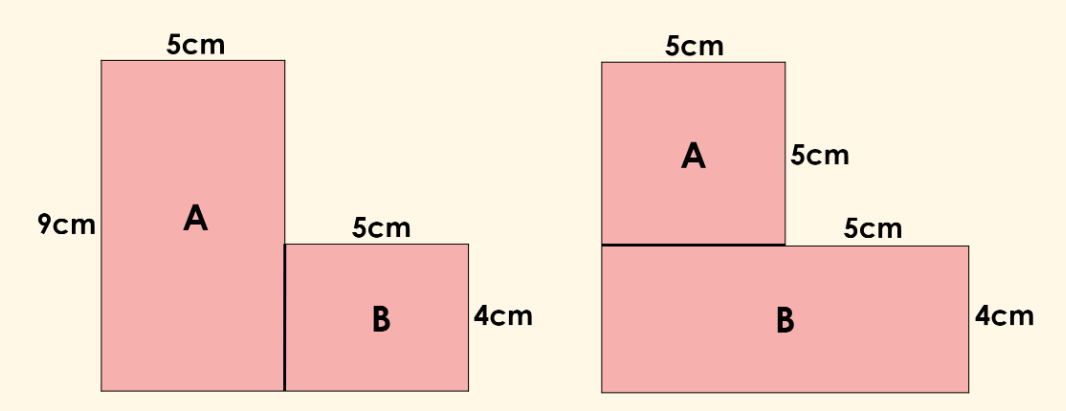 Use the labels to split the shape.
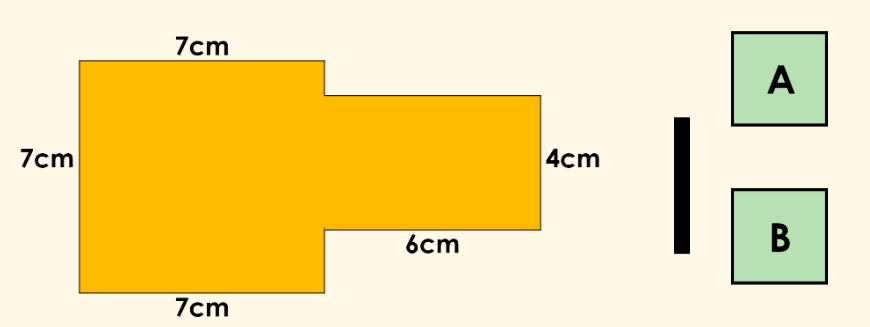 Whiteboard work:
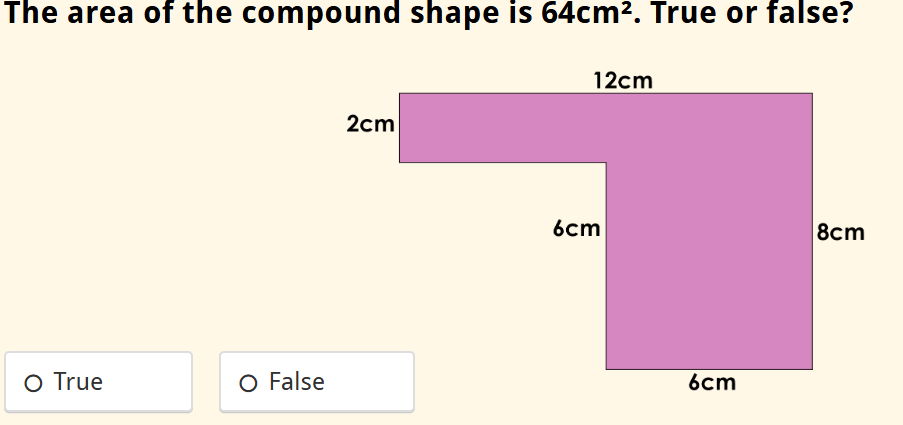 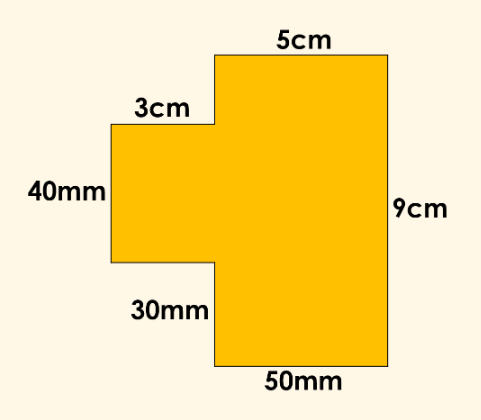 What are the steps to success to calculating the area of this shape? 

Look carefully!
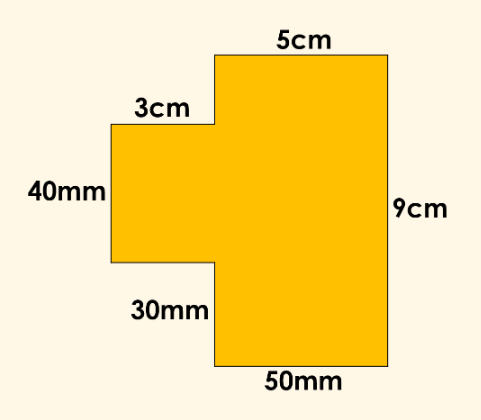 Whiteboard work:
Whiteboard work:
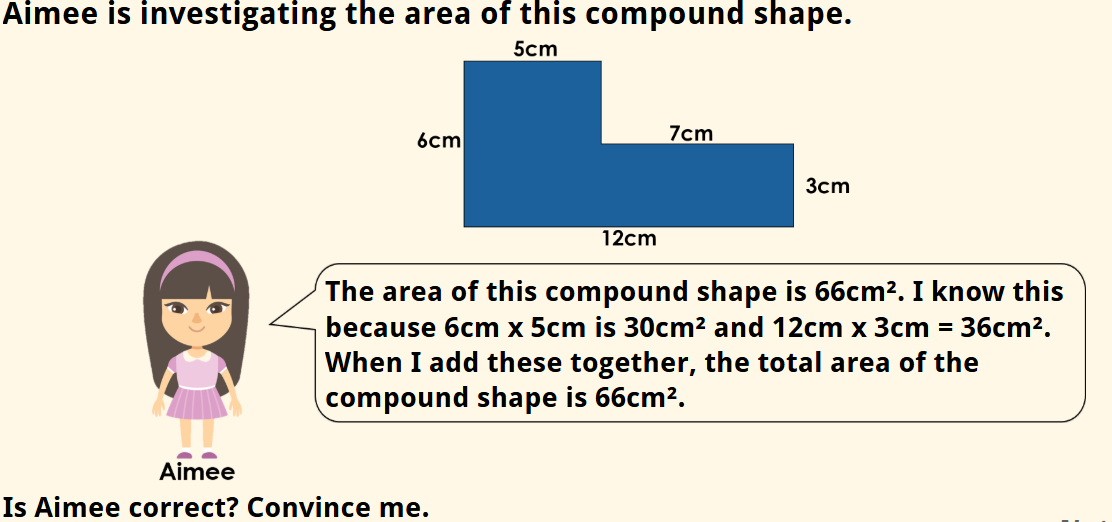 Independent:
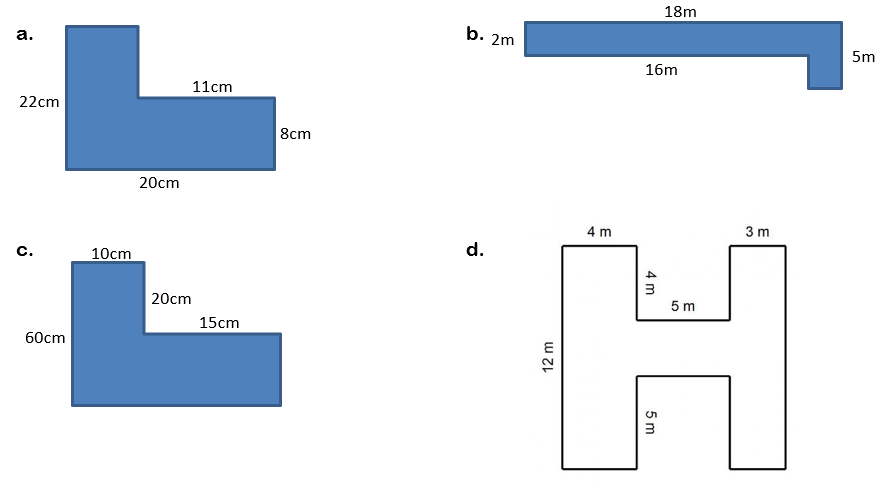 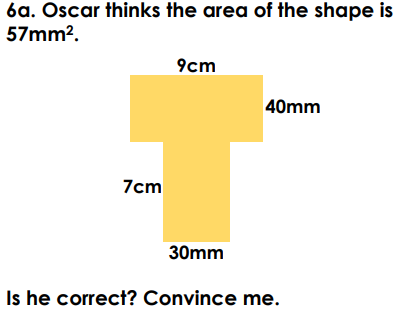 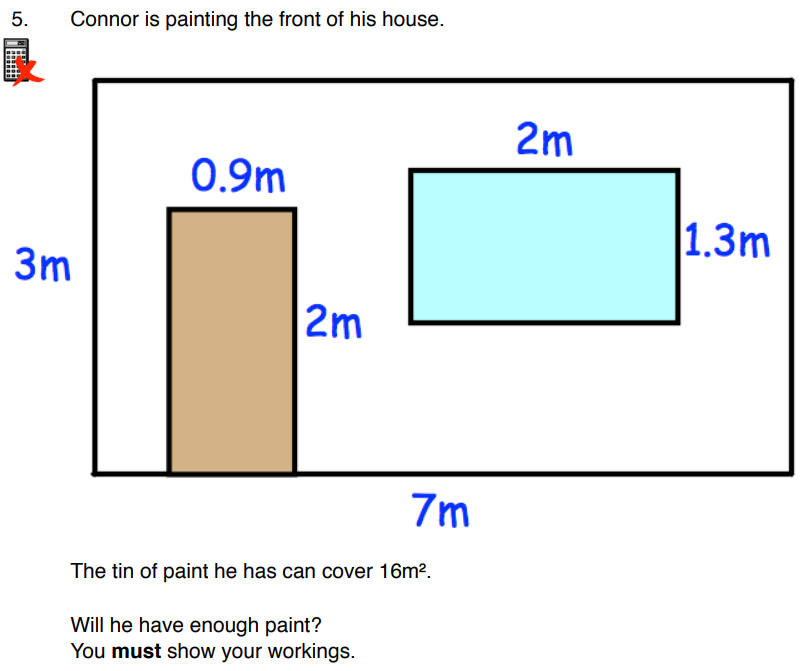 Challenge:                                                                                                              Mastery:
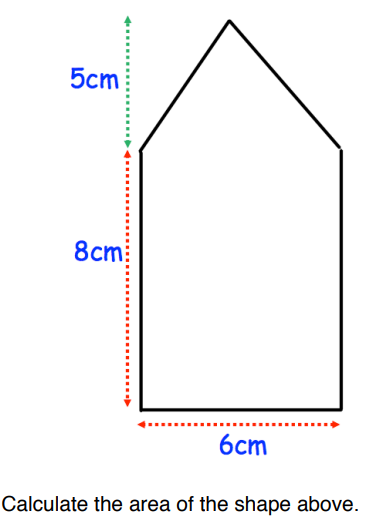 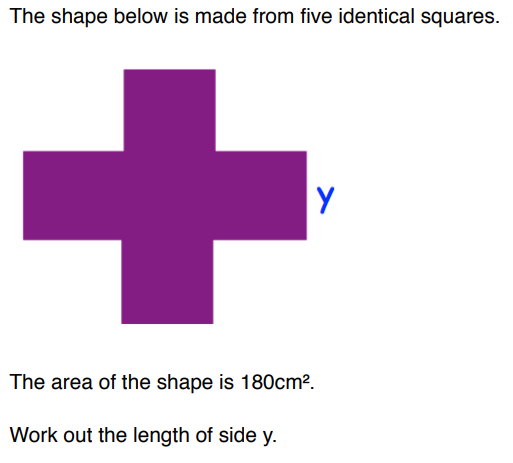 Paint : no, only cover 16      Ch: 63                    Mastery: 6
Tuesday 24th JuneTBAT: know the features of Viking myths and legends.3 in 3
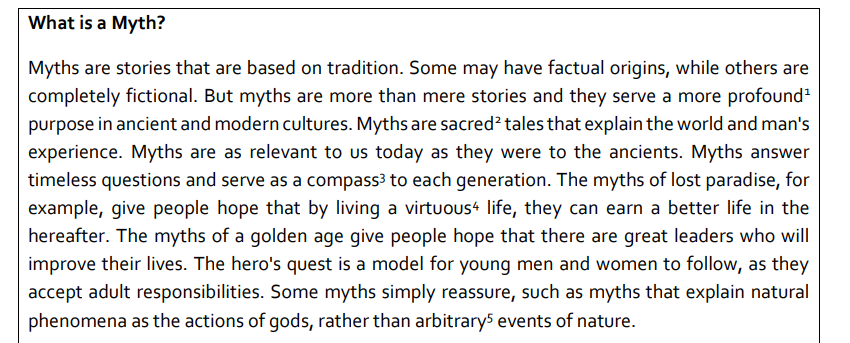 1. According to the source, what do myths do? 2. Are myths fact or fiction? Use a quotation from the text to support your answer. 

3. What purpose does each of the kinds of myths serve?
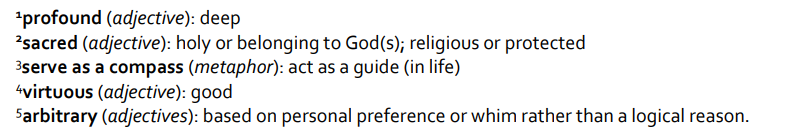 Tuesday 24th JuneTBAT: know the features of myths and legends.What are the features of a narrative?What do you know about myths and legends? What are the features?
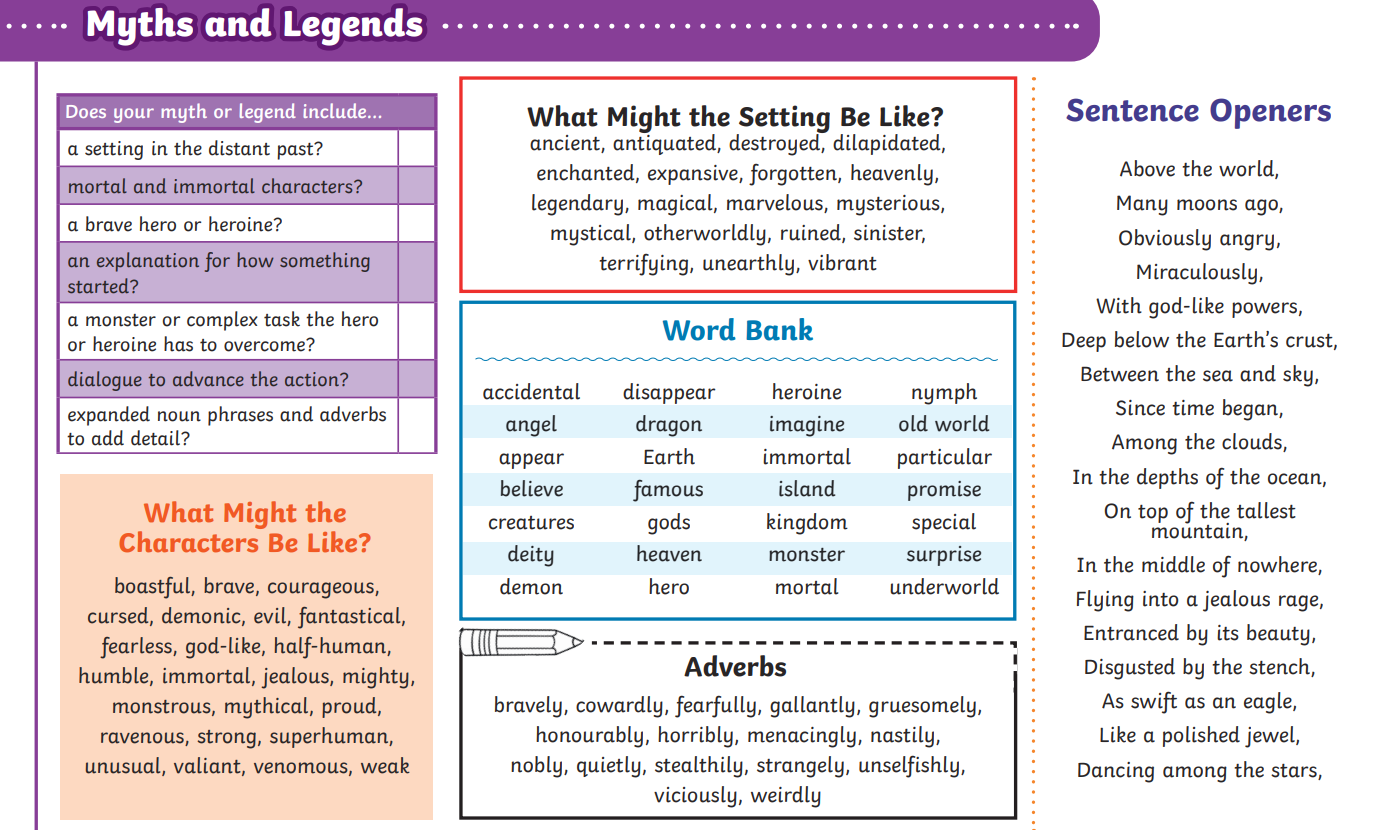 Tuesday 24th JuneTBAT: know the features of myths and legends.
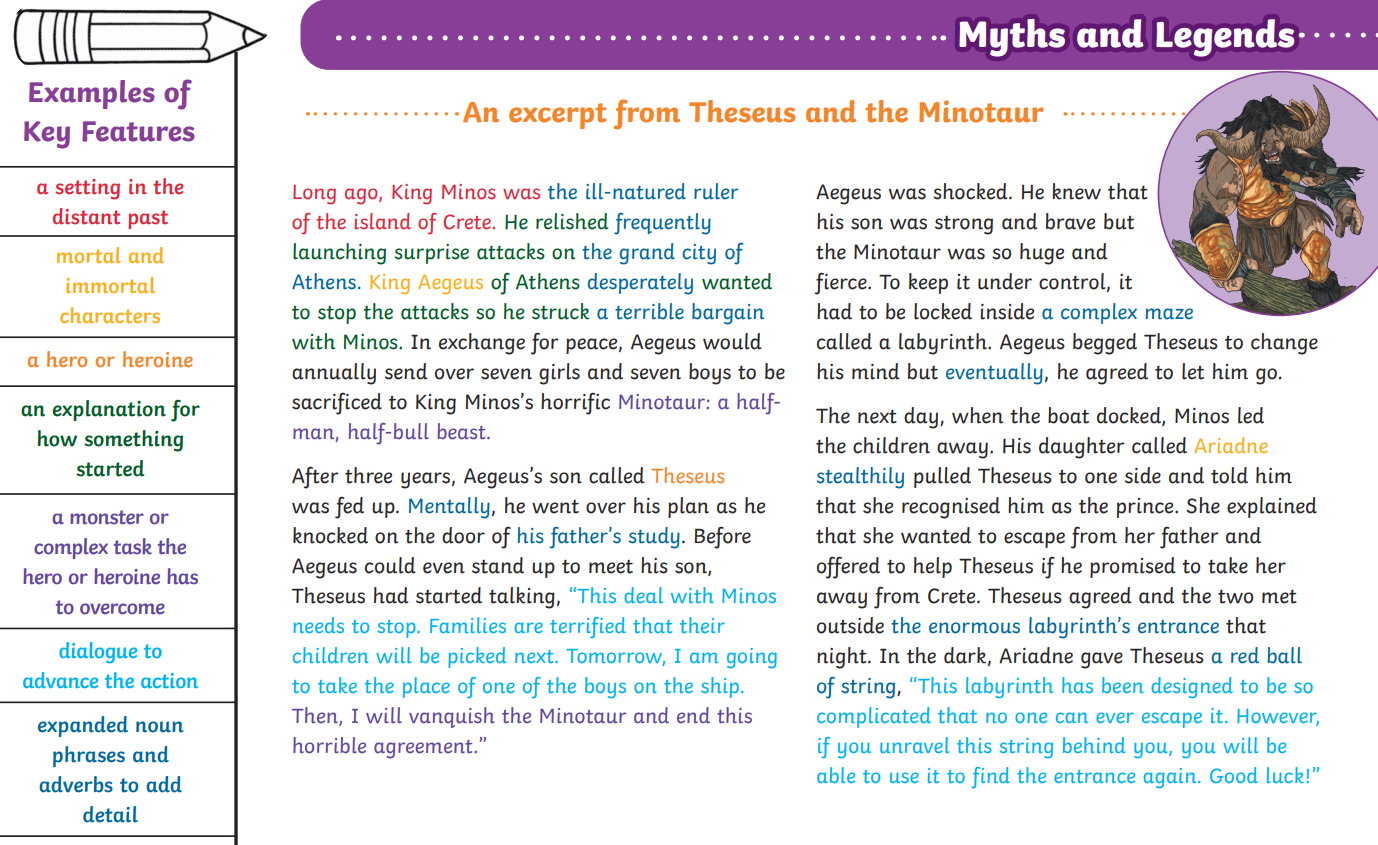 Talk partners:Can you think of a myth or a legend that you have heard?
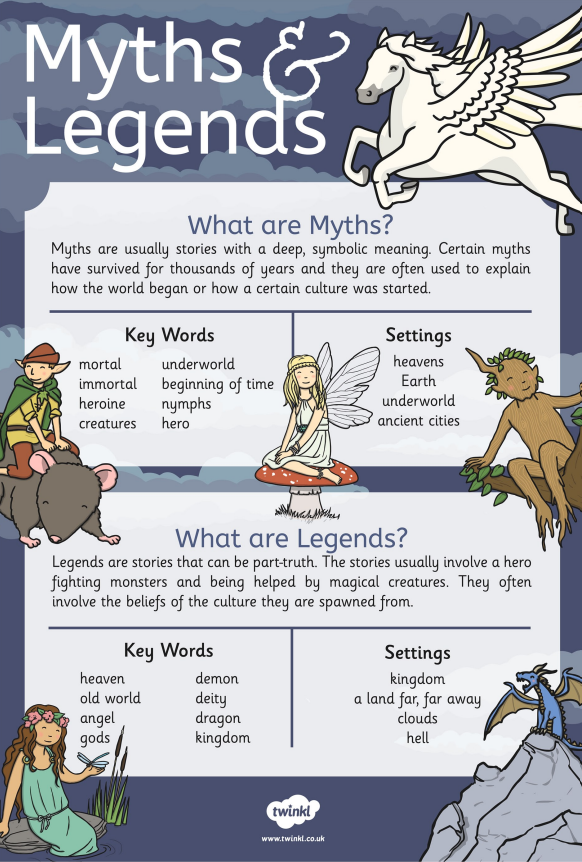 Talk partners:Can you think of a myth or a legend that you have heard?
Read through the extracts – what features can you spot?
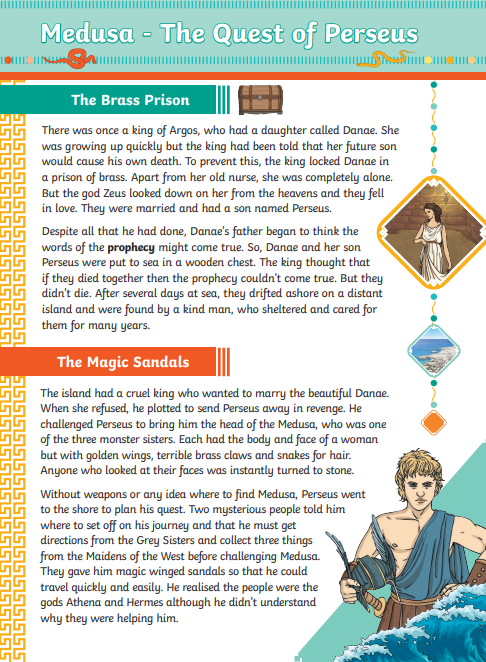 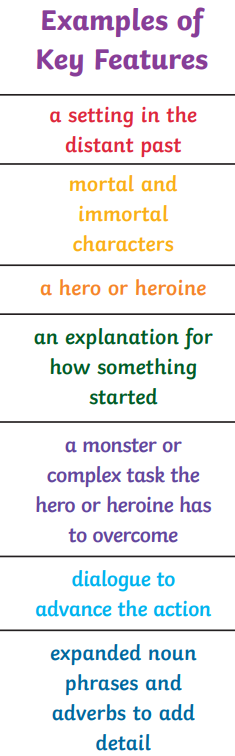 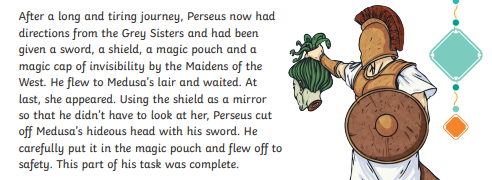 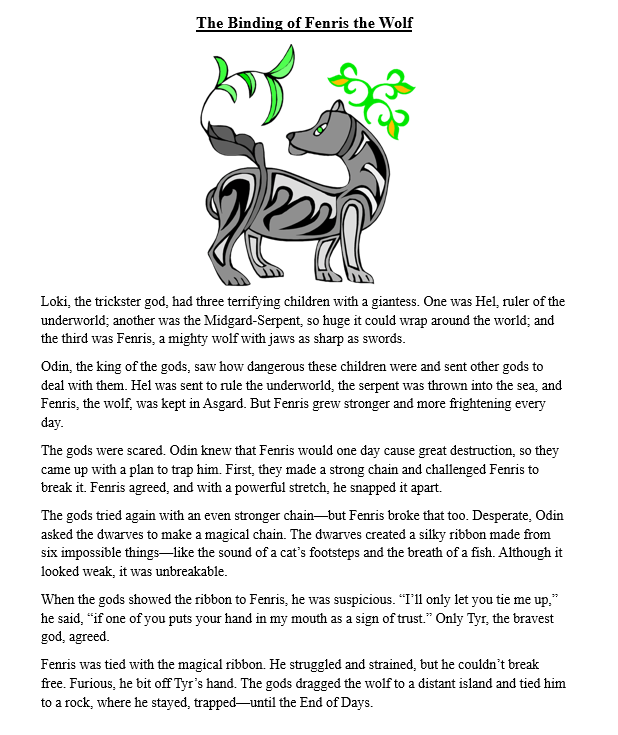 Read through the extracts – what features can you spot?
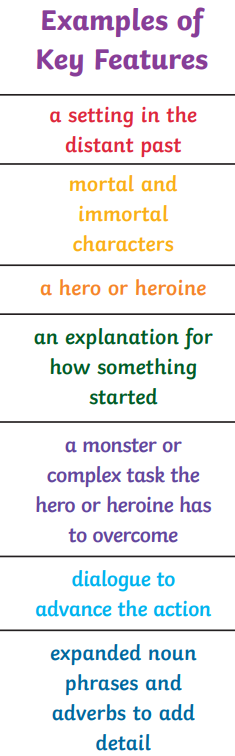 In your books, answer these questions about the texts you've read: 1. Identify three features of a myth or a legend from your text.2. What is the moral of the text you have read?Challenge:Explain how the dialogue has advanced the action in the tale.
TBAT: Perform harmoniesCelebration – Everybody loves Saturday night – Activity 3Use Virtual Glockenspiel Online - Learn And Play Glockenspiel if there is not enough instruments.
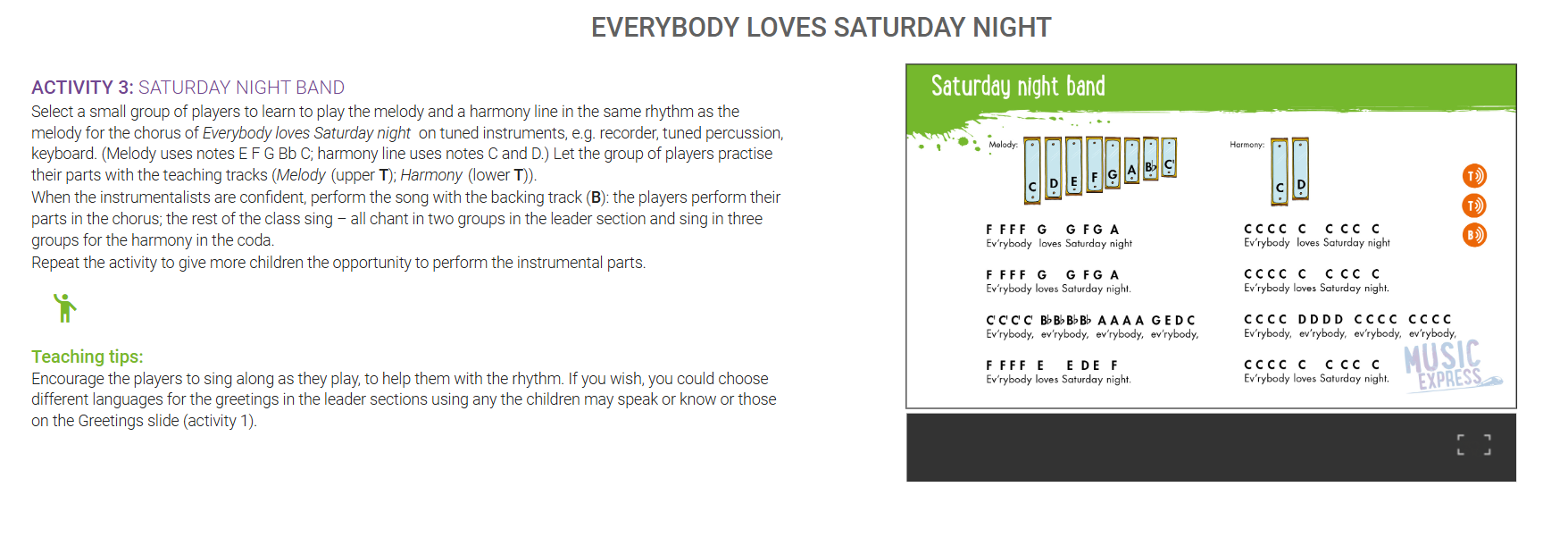 TBAT- learn about the famous French celebration, La Fête des Rois.
1in 1 : translate into English.
Bonjour, je m'appelle Frank et j'ai 7 ans. J'habite dans un village avec mes parents.
Slide 40 and 44
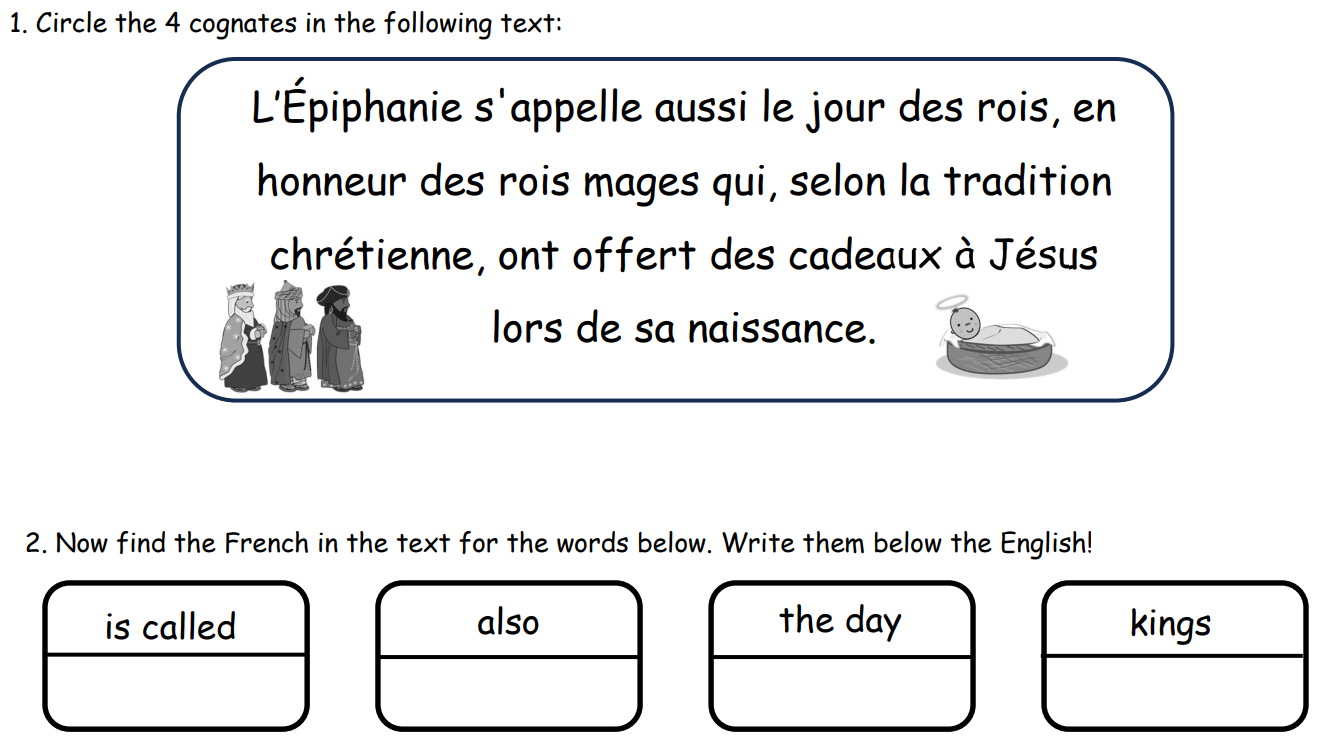 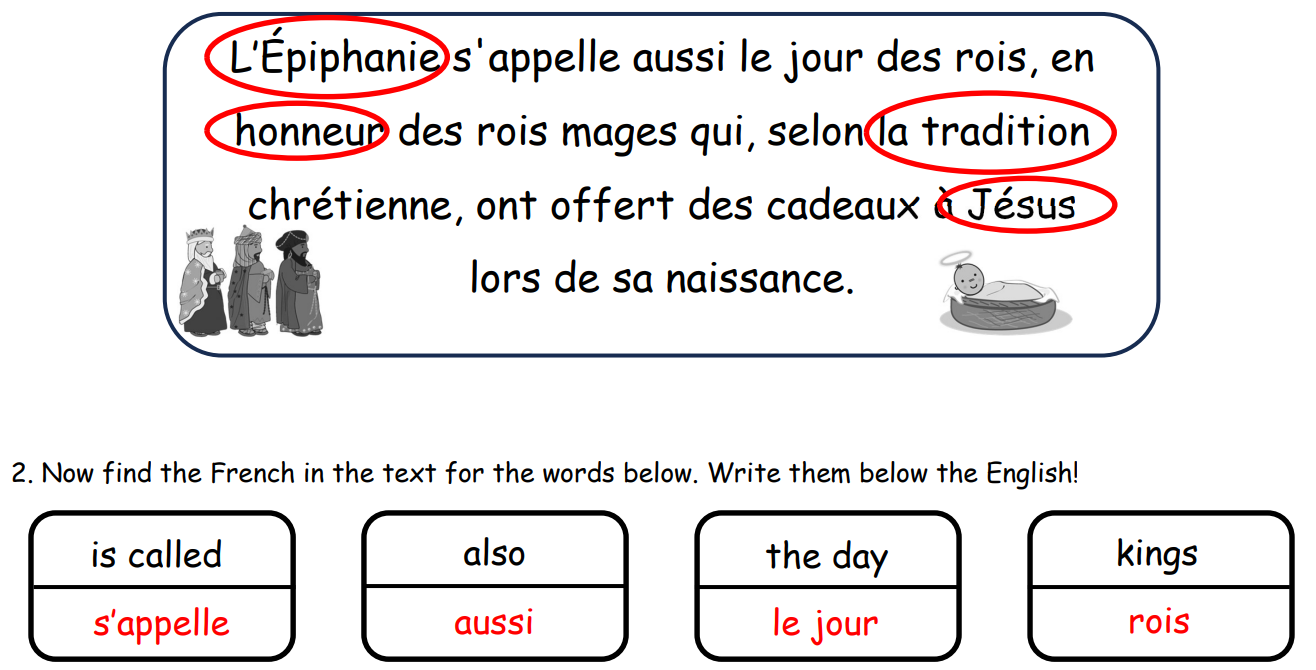 Slide 49    Fine the 5 errors and circle them
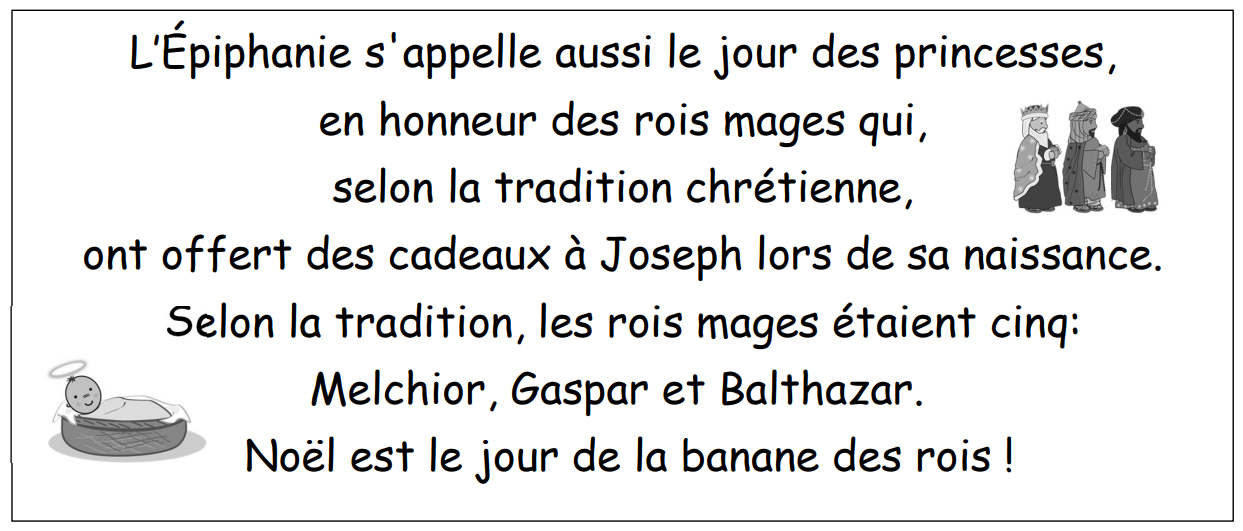 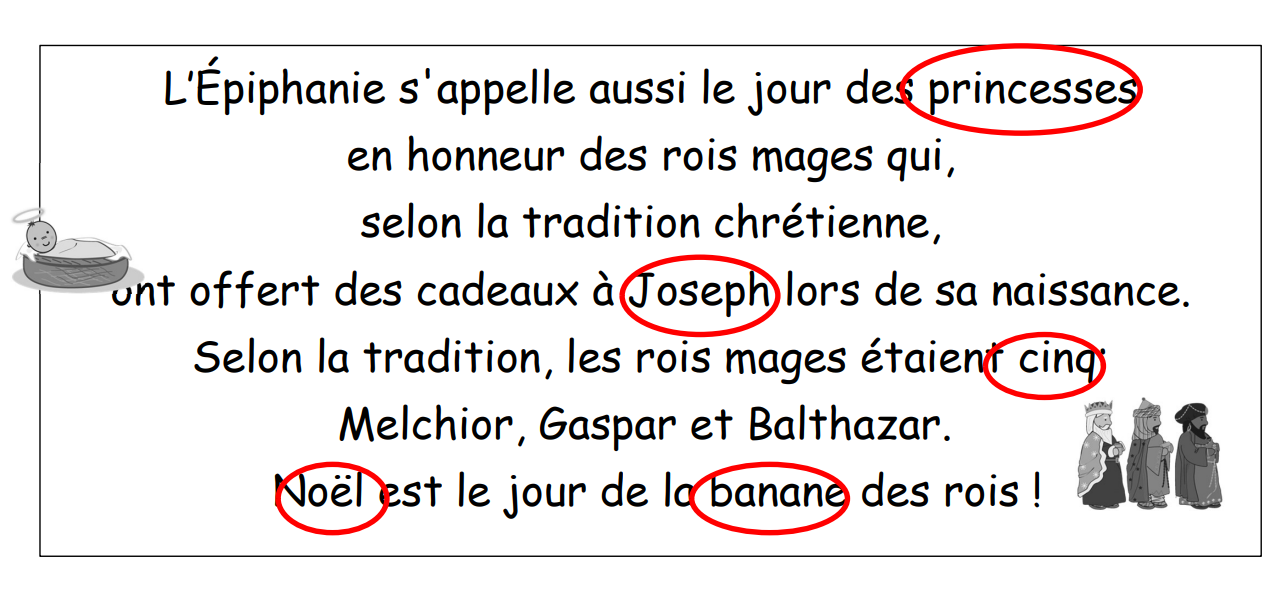 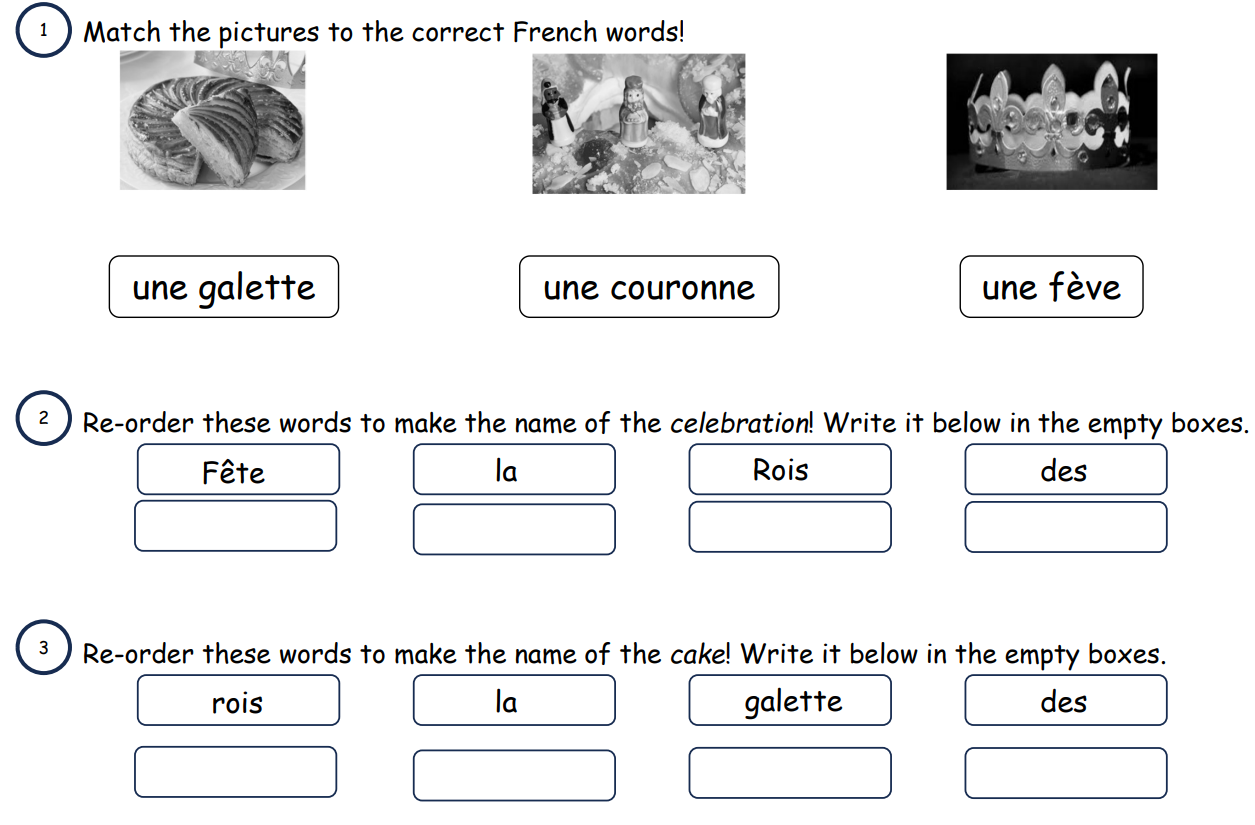 Summer Fayre
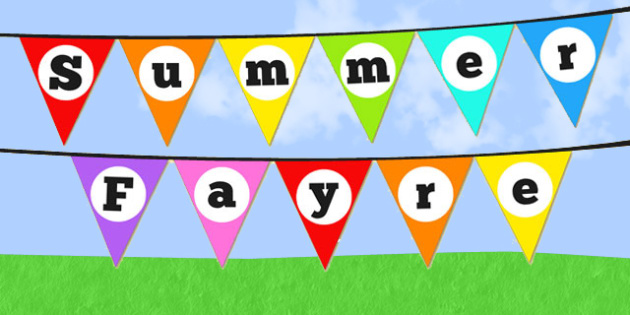